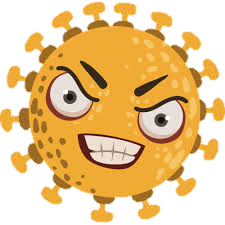 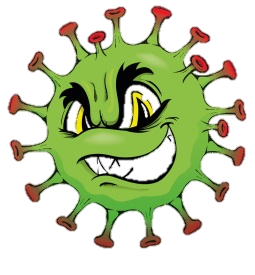 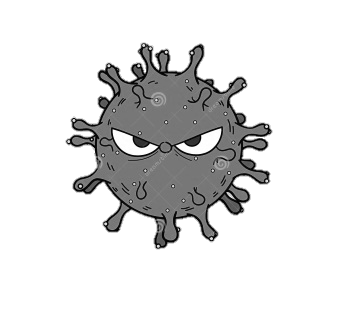 2
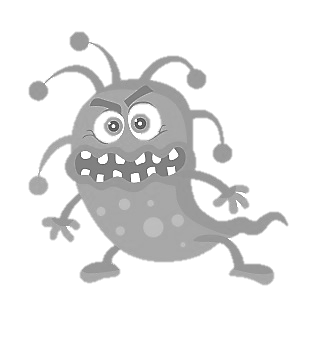 1
3
6
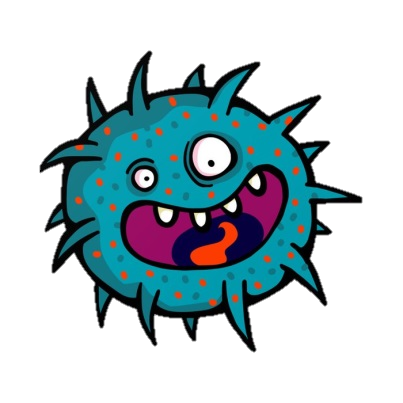 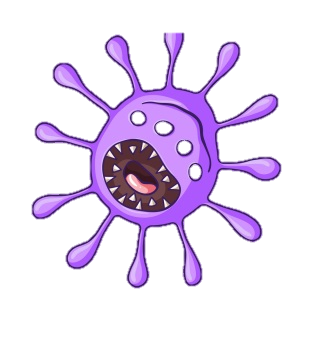 5
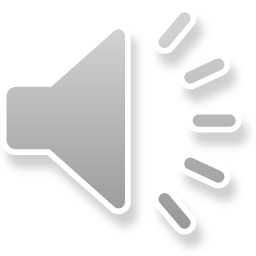 4
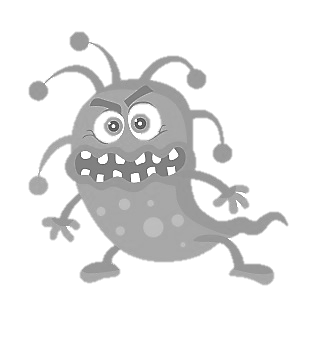 Loài virus nào đang gây nguy hiểm cho người dân TP Đà Nẵng cũng như mọi người dân trên thế giới?
A. Virus Ebola
B. Virus Cúm
C. Virus Corona
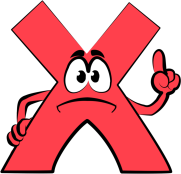 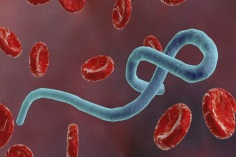 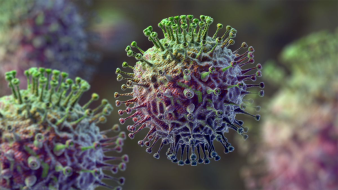 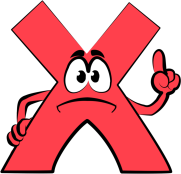 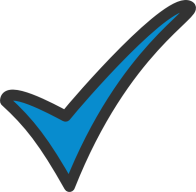 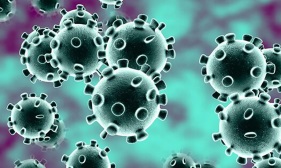 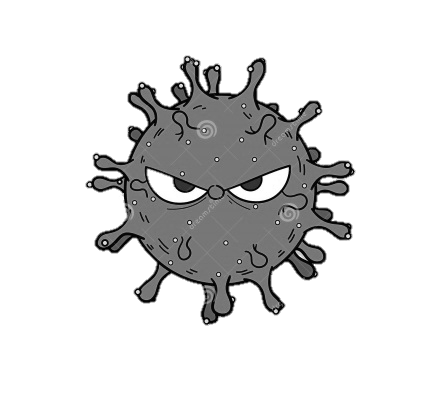 Em nên rửa tay mấy lần 
một ngày?
A. 1 lần
B. Nhiều lần
C. 2 lần
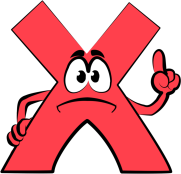 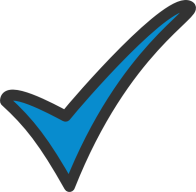 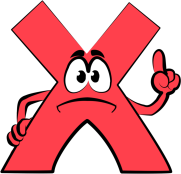 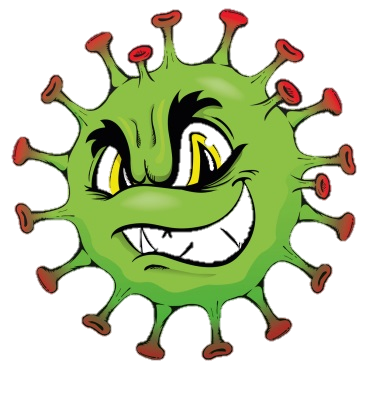 Chúng ta nên rửa tay như thế nào cho đúng cách?
C. Rửa tay bằng xà phòng là sạch rồi 
nên chỉ cần rửa sơ cho nhanh là được
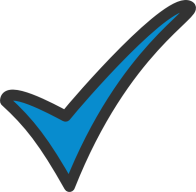 A. Rửa tay bằng xà phòng thật kĩ, 
Và rửa đúng 6 bước
B. Chỉ cần rửa tay bằng nước 
là đủ sạch rồi
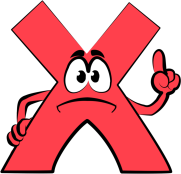 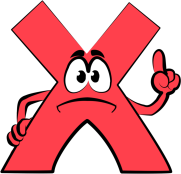 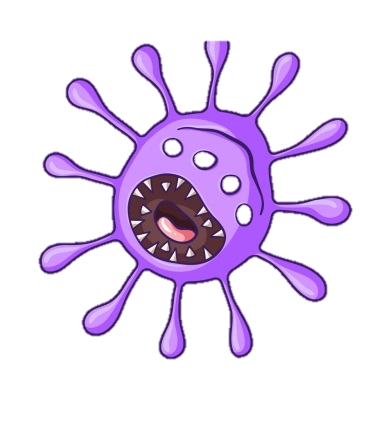 Khi bị sốt, ho, khó thở, mệt mỏi, em nên làm gì?
A. Im lặng
B. Chạy qua nhà hàng xóm
C. Báo cho ba mẹ hoặc người lớn 
trong nhà biết
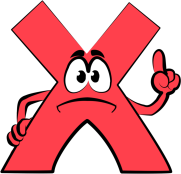 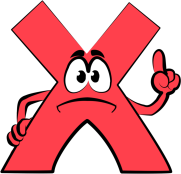 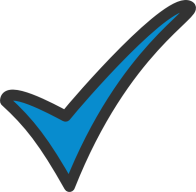 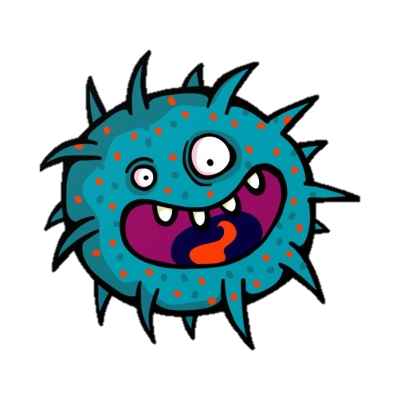 Sau khi đeo khẩu trang y tế xong, em nên làm gì?
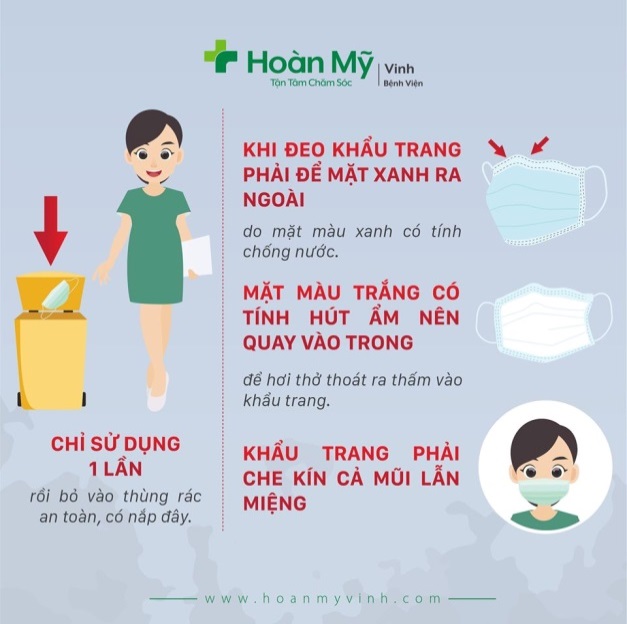 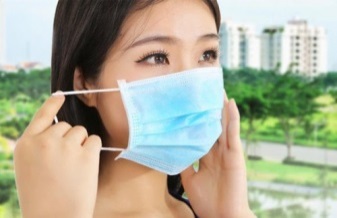 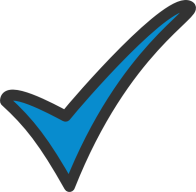 B. Bỏ khẩu trang vào túi, mai dùng tiếp
A. Cầm vào hai dây đeo, gỡ khẩu trang ra 
và vứt vào thùng rác có nắp đậy
C.Vứt khẩu trang ra ngoài đường.
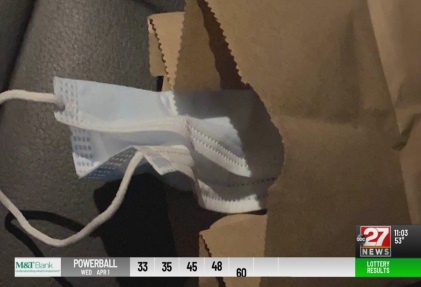 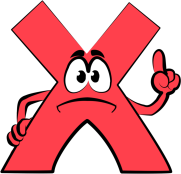 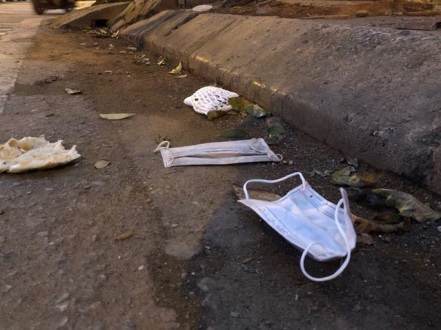 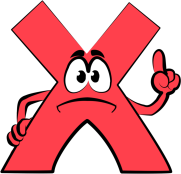 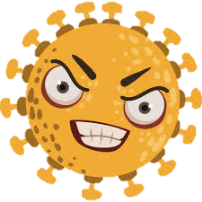 Đâu là cách đeo khẩu trang đúng?
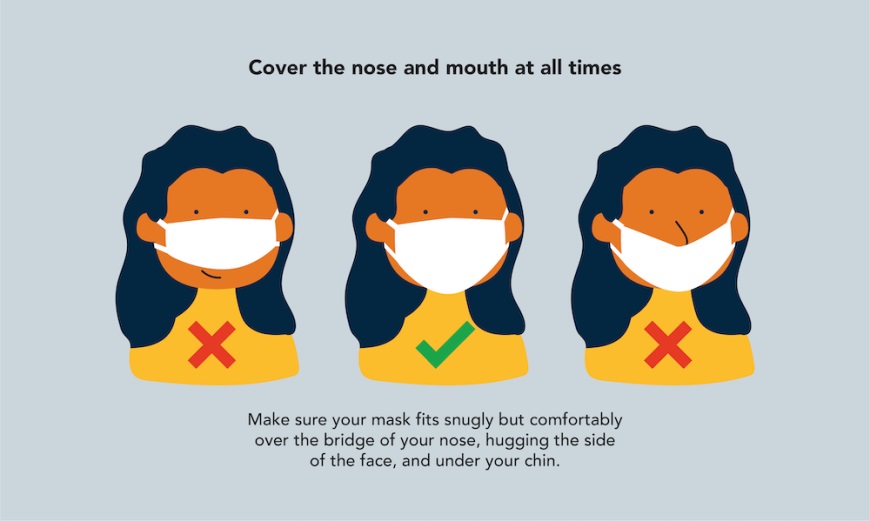 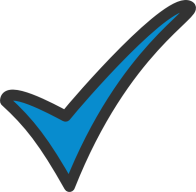 C.
A.
B.
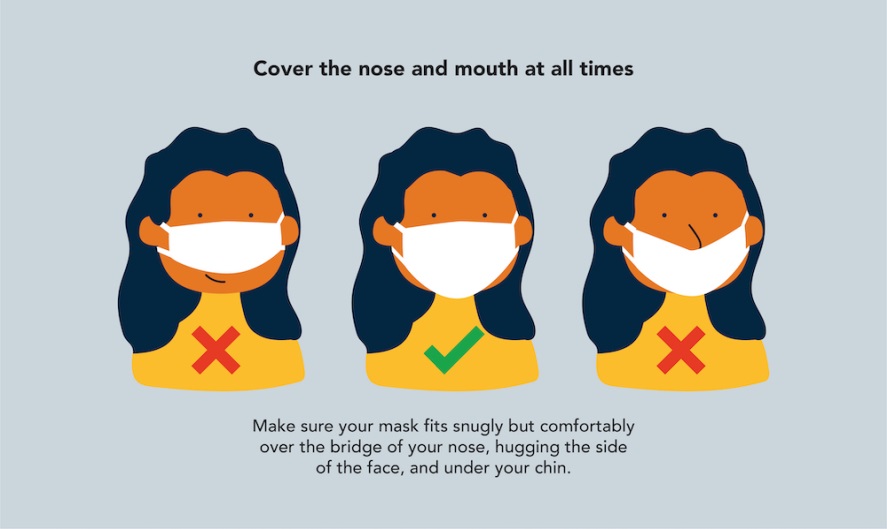 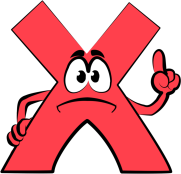 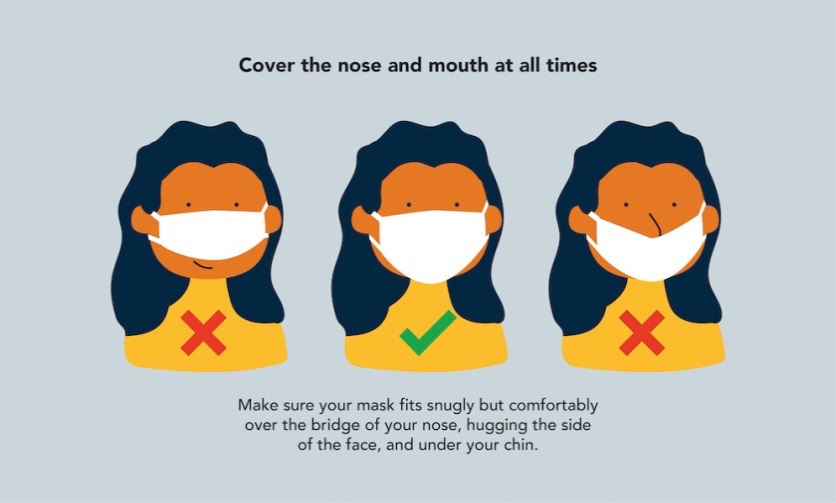 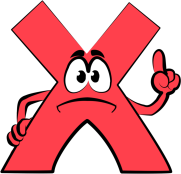